An attempt to promote distance-learner engagement with formative coursework
Diarmuid Verrier

Psychology, Sociology, & Politics

Sheffield Hallam University 
Learning & Teaching Conference
July 2012
Aims
Engagement: the time and effort students invest in educational activities that are empirically linked to desired college outcomes (Kuh, 2009).
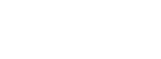 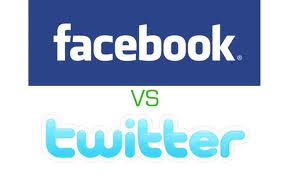 Methods
M.Sc. in Health Psychology (distance)
Psychobiological Determinants of Health
Number of Students: 15
7 Study Guides (4-7 tasks on each)
Reduce discussion board  Blackboard tasks
Replace with Twitter tasks that result in similar learning outcomes
Outcomes
Questionnaire Data
didn't think use of Twitter made them more likely to complete a task
ambivalent about whether its use should be continued/extended
Twitter: + easy, + convenient; Bb: ++ effective
Task Completion Data
Twitter decline matched Bb decline
decline matched previous year
No Improvement!
Problems
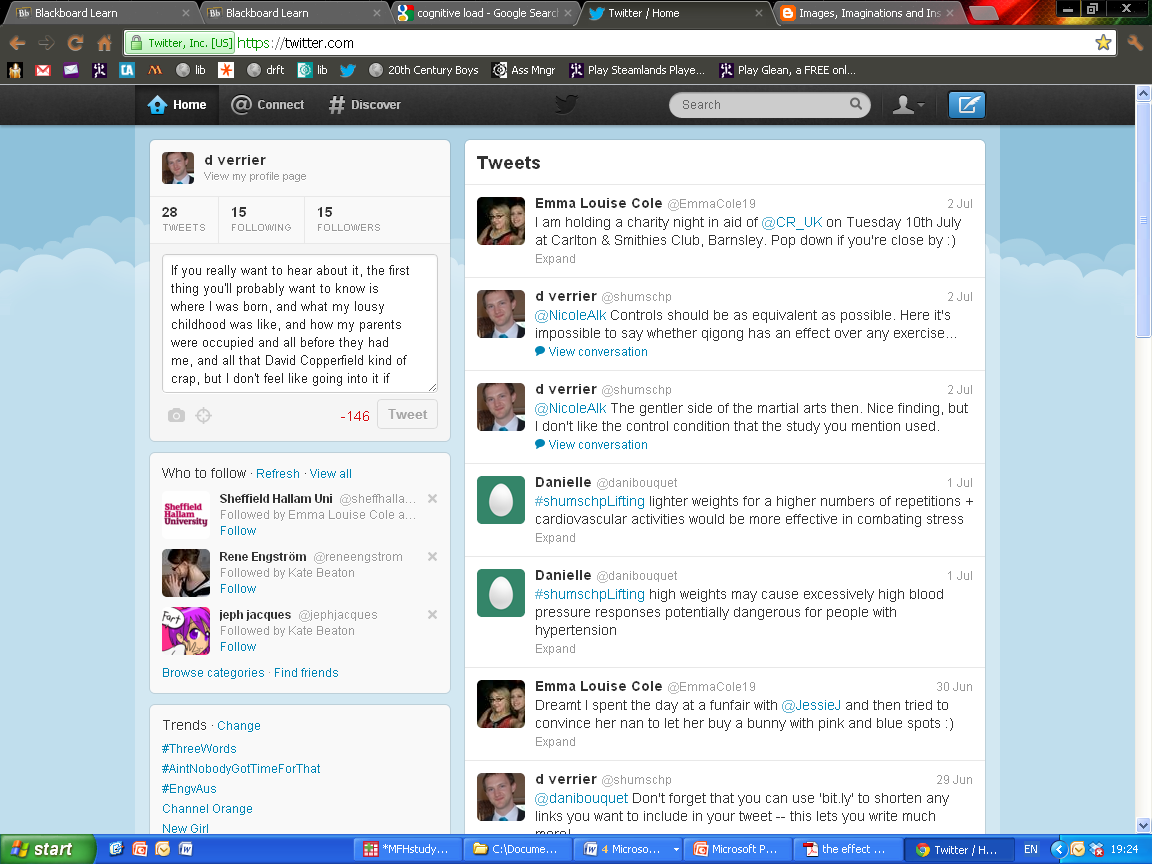 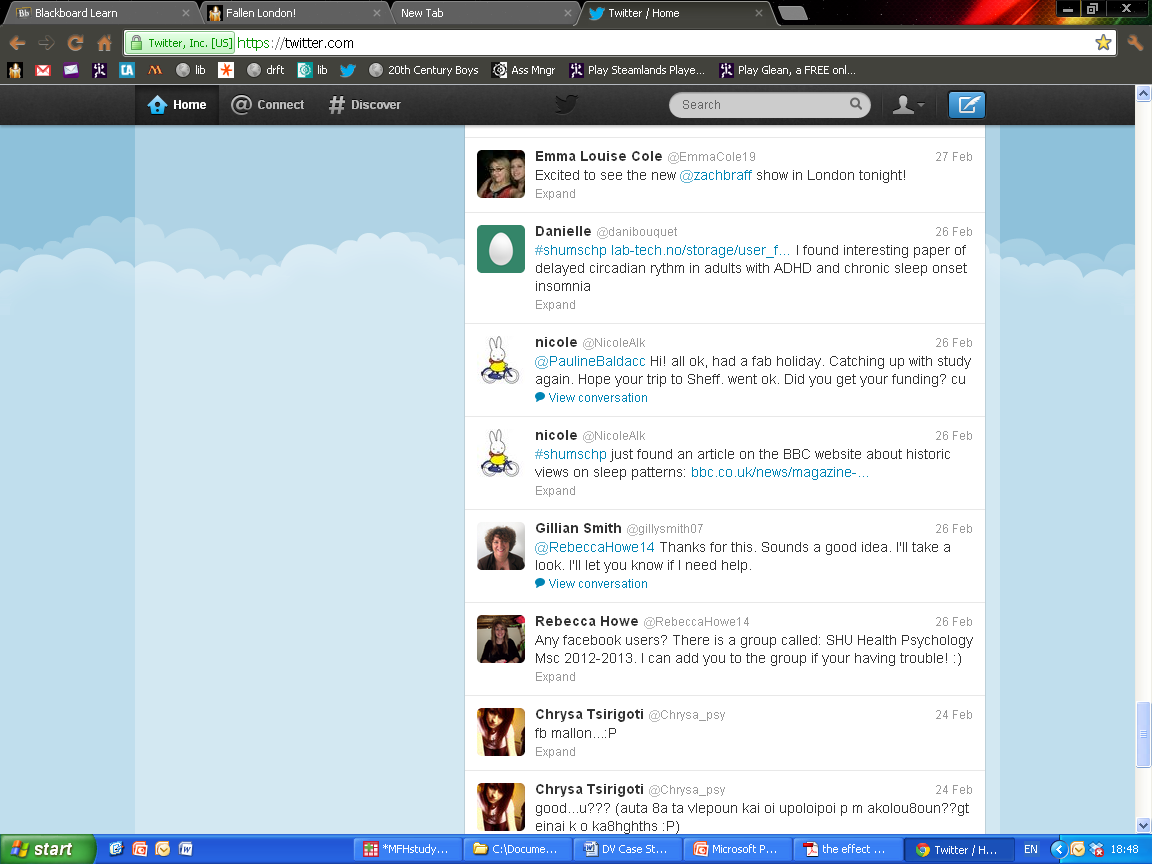 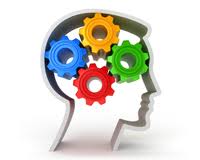 Cognitive Load
Take Home Message
It's been successful for others
Junco, Heibergert, & Loken, 2011
…but be mindful of:
your group characteristics
what you want it to do